Breakfast and Lunch Signage
Feel free to add your school’s mascot, colors, etc., to the signage!
To change the size for printing, click Design >> Slide Size >> Custom Slide Size 
Default has been set to 8.5 x 11”
To print, click File >> Print
Type the slide numbers that you want printed
Select “Full Page Slides”
These two lines must be on signage:
Including ½ cup fruit and/or vegetable (if using Offer versus Serve- slides 2 and 3)
This institution is an equal opportunity provider. (on all slides)

Updated 5/2023
Lunch with OVS
The 5 Food Components for Lunch
Vegetable
Grain
Milk
Meat/Meat Alternate
Fruit
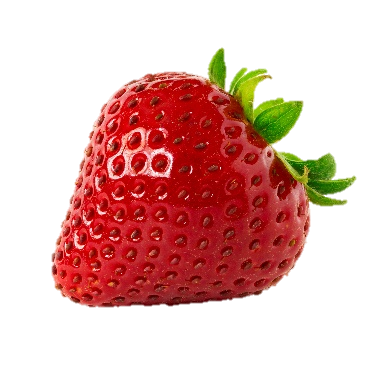 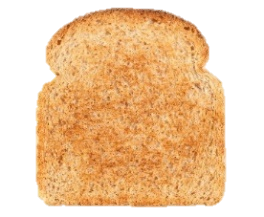 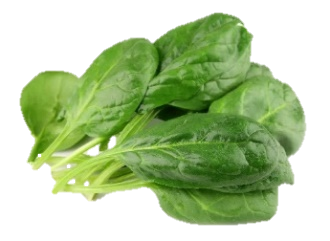 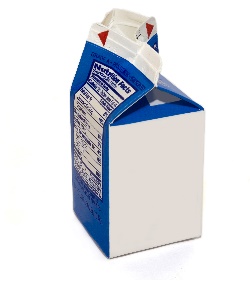 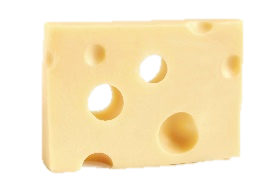 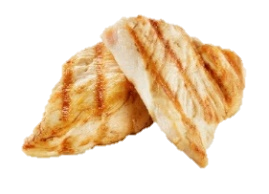 Choose at least 3 components
(including ½ cup fruit and/or vegetable)

For a nutritious meal, choose all 5!


This institution is an equal opportunity provider.
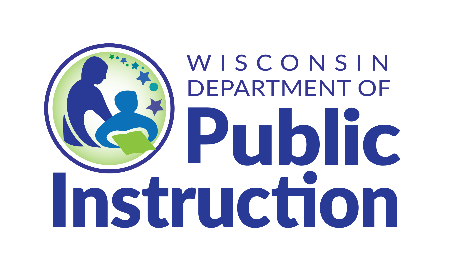 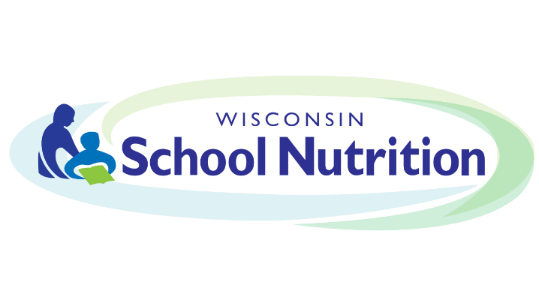 [Speaker Notes: Lunch with OVS]
Breakfast with OVS
The 3 Food Components for Breakfast
Grain
Milk
Fruit
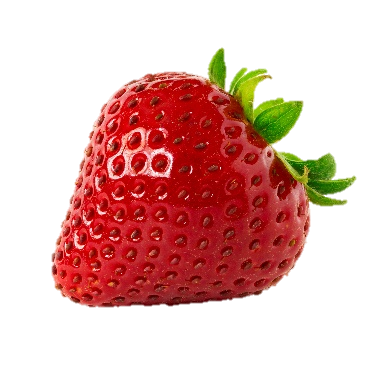 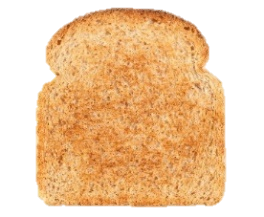 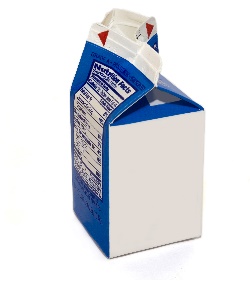 Choose at least 3 items
(including ½ cup fruit and/or vegetable)

For a nutritious meal, choose all!


This institution is an equal opportunity provider.
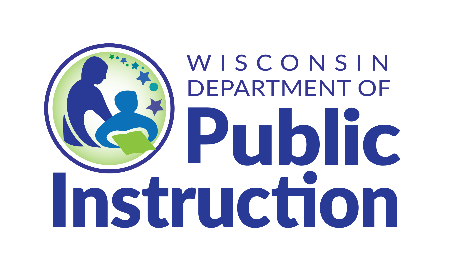 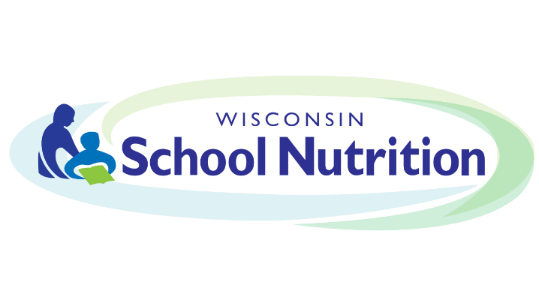 [Speaker Notes: Breakfast with OVS]
Lunch NO OVS
The 5 Food Components for Lunch
Vegetable
Grain
Milk
Meat/Meat Alternate
Fruit
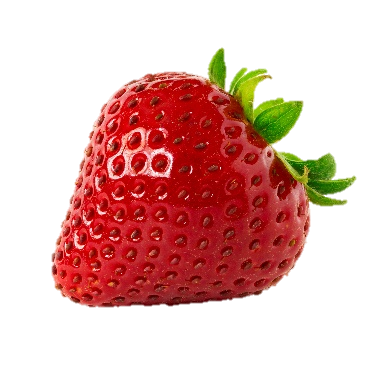 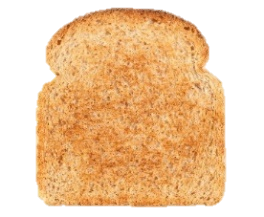 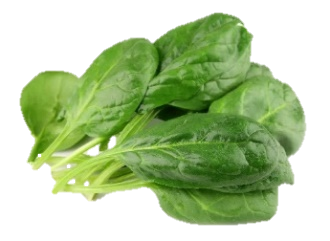 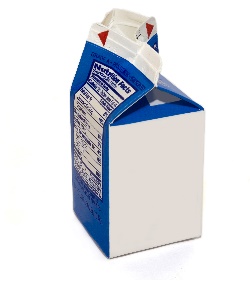 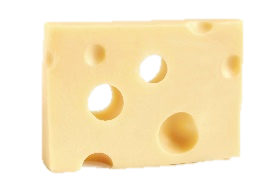 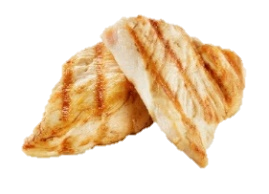 Select all items for a nutritious meal!




This institution is an equal opportunity provider.
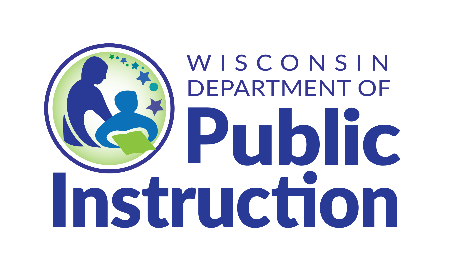 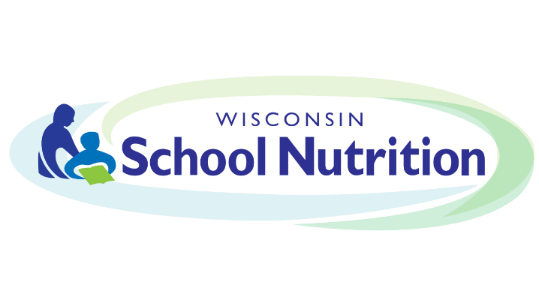 [Speaker Notes: Lunch NO OVS]
Breakfast NO OVS
The 3 Food Components for Breakfast
Grain
Milk
Fruit
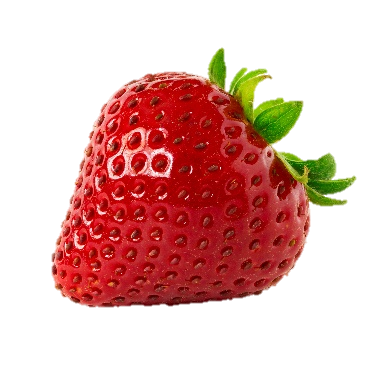 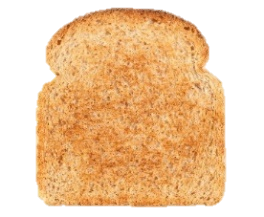 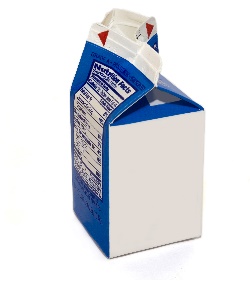 Select all items for a nutritious meal!




This institution is an equal opportunity provider.
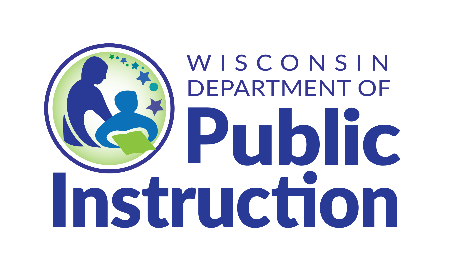 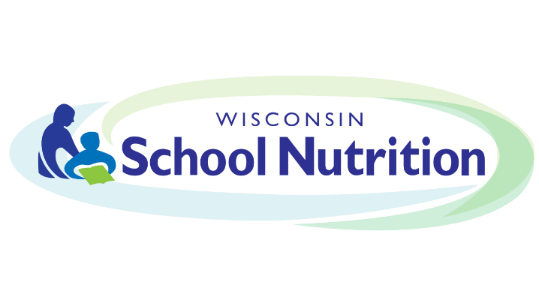 [Speaker Notes: Breakfast NO OVS]